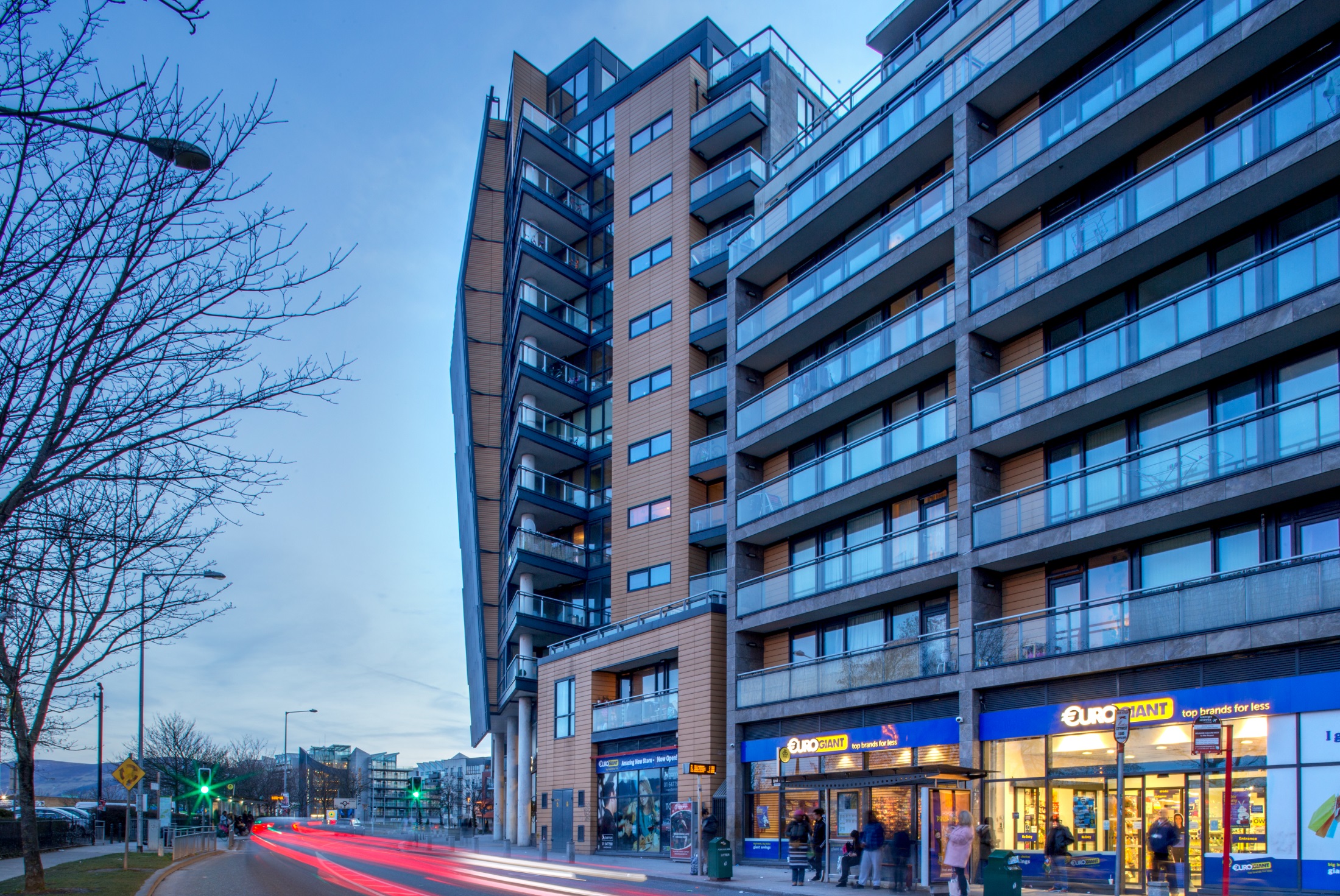 Land Use Planning & Transportation
Proposed Draft Tallaght Town Centre Local Area Plan Material Alterations
Briefing
June 2020
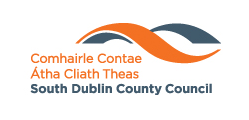 Timeframe & Elected Members Role
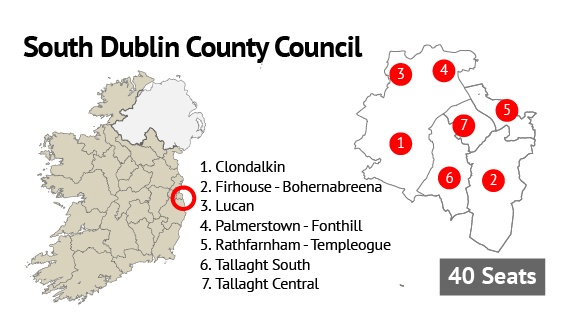 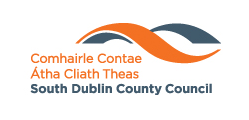 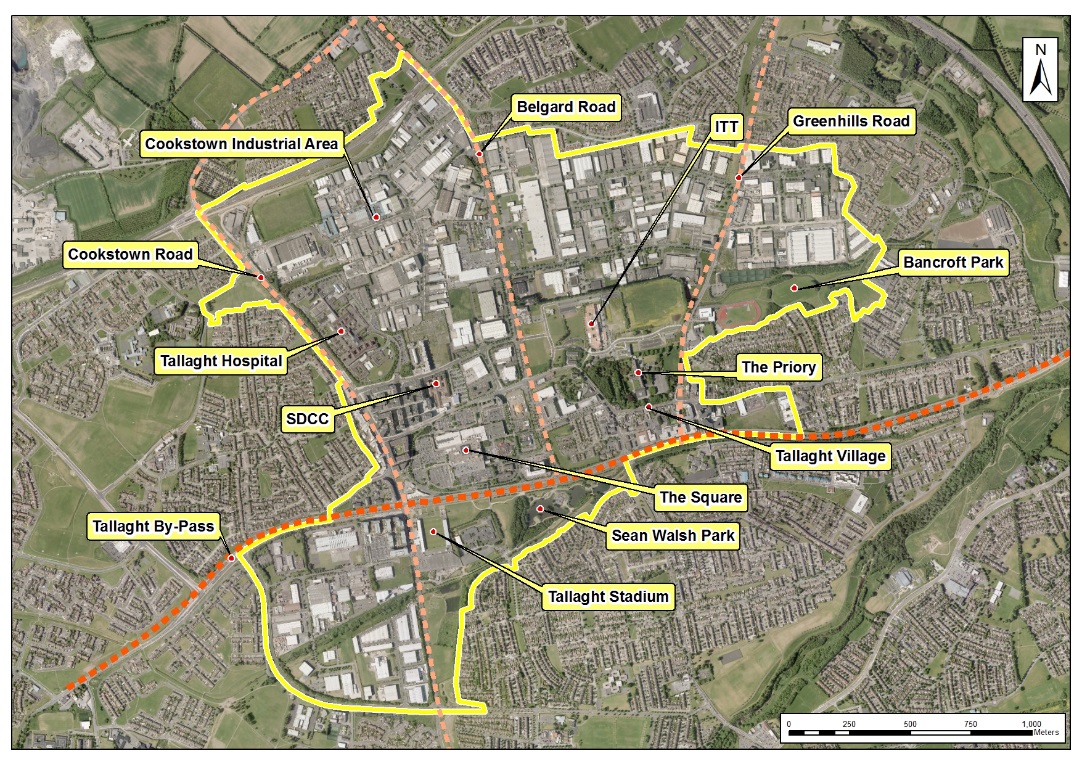 LAP Boundary
370 Hectares
Summary of Submissions
13th February -
23 submissions were received 
All submissions were reviewed and broken down into 60 issues:
Material Alteration No. 4: Plot Ratio & Height (10 times / 16.7%)
General / Acknowledgement (9 Times / 15%)
A number of submissions welcomed the proposed material alterations and looked forward to finalisation of the LAP
Material Alteration No. 3: Plot Ratio (8 Times / 13.3%)
Material Alteration No. 6: Landmark Buildings (8 Times / 13.3%)
Outside Scope (8 times / 13.3%) 
Strategic Environmental Assessment (5 Times / 8.3%
Material Alteration No. 7: Tenure Mix (4 Times / 6.7%)
Material Alteration No. 1: Broomhill Neighbourhood (4 Times / 6.7%)
Material Alteration No. 2: Employment Clause (2 Times / 3.3%)
Material Alteration No. 5: Building Height in Centre (2 Times / 3.3%)

Source of Submissions:
12th March
Landowners/Developers 	– 11 
Statutory Bodies 		– 7
Individuals & Community Groups	– 5
Material Alteration No. 1
Material Alteration No. 2
N.B. Submission received from Office of Planning Regulator recommended deleting this material alteration
Material Alteration No. 2
Proposed Amended Material Alteration No. 2, as recommended in CE Report
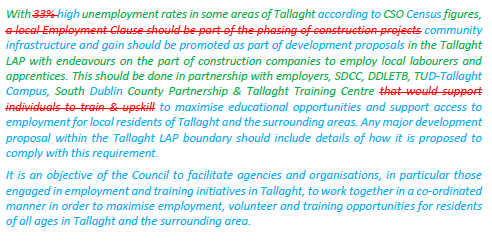 Material Alteration No. 3
What is Plot Ratio?
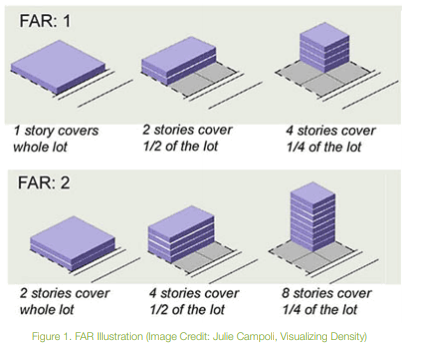 FAR (floor area ratio) = 
plot ratio

FAR: 1 =  
Plot Ratio 1:1

FAR: 2 = 
Plot Ratio 2:1
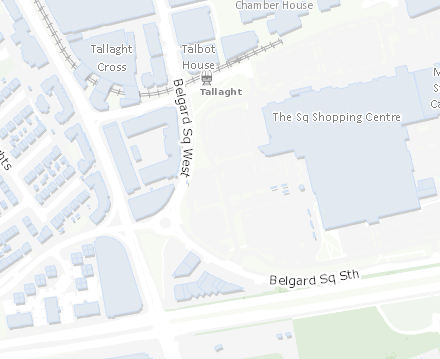 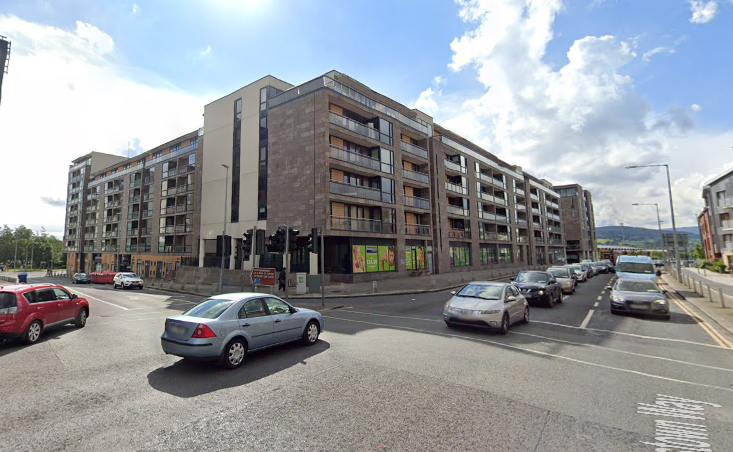 Belgard Square West, Cookstown Way
Plot ratio of  3.8 : 1
Heights:
6 to 9 storeys
Minimum height 5 storeys + 1 storey One Block up to 12 and 13 storeys
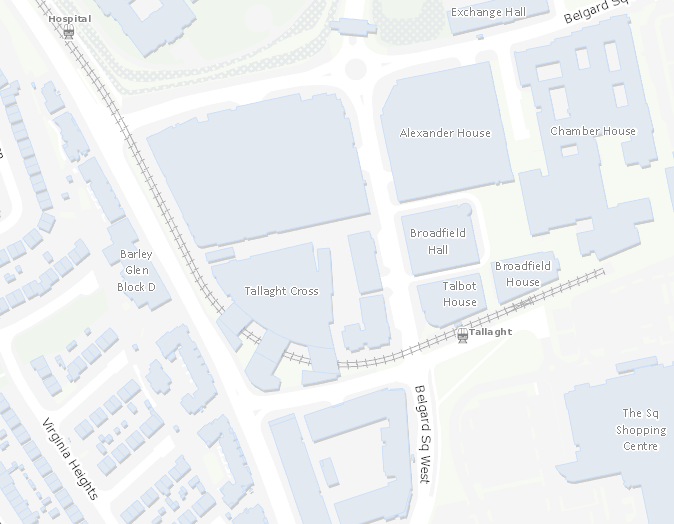 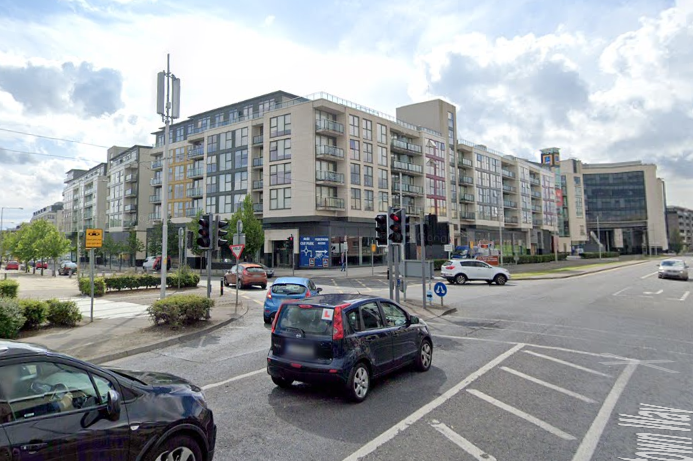 Tallaght Cross,
Plot ratio: 3.1 : 1
Heights:
Minimum height 6 storeys
Mix of block heights predominantly 6-10 storeys
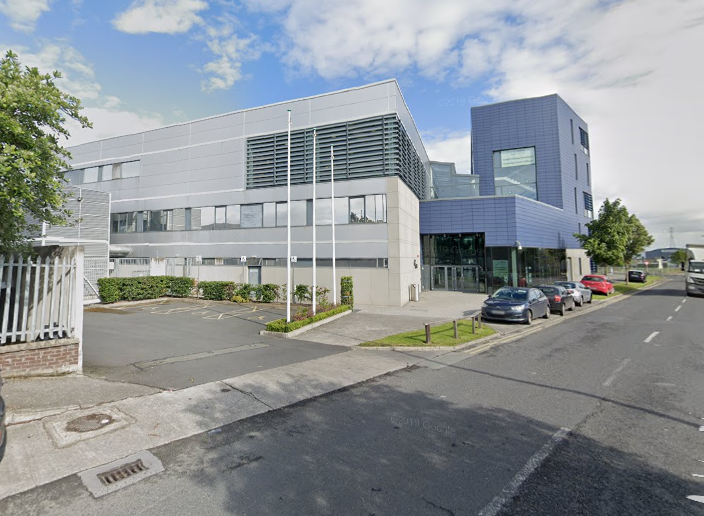 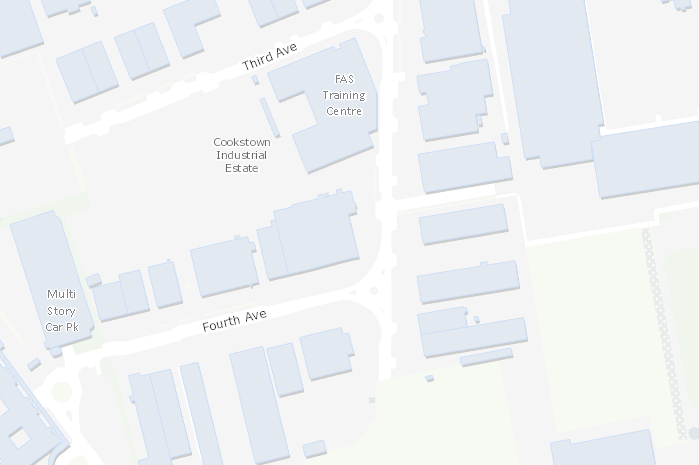 DDLETB Training Centre, Cookstown Industrial Estate
Plot ratio: 1.6 : 1
Heights: 2 to 5 storeys
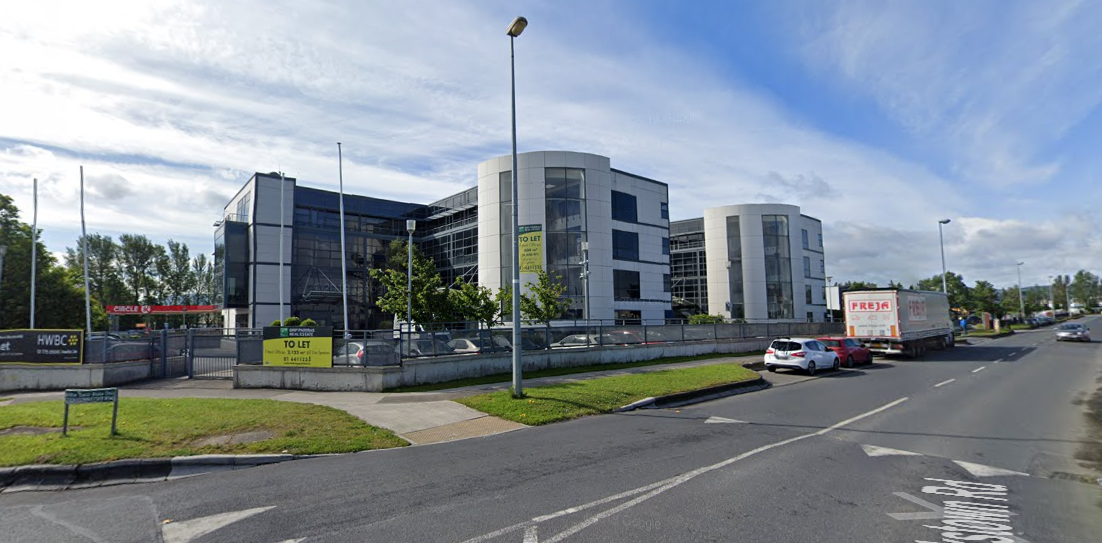 Office building, Cookstown Industrial Estate
Plot ratio: 1.3 : 1
Heights: 4-storeys
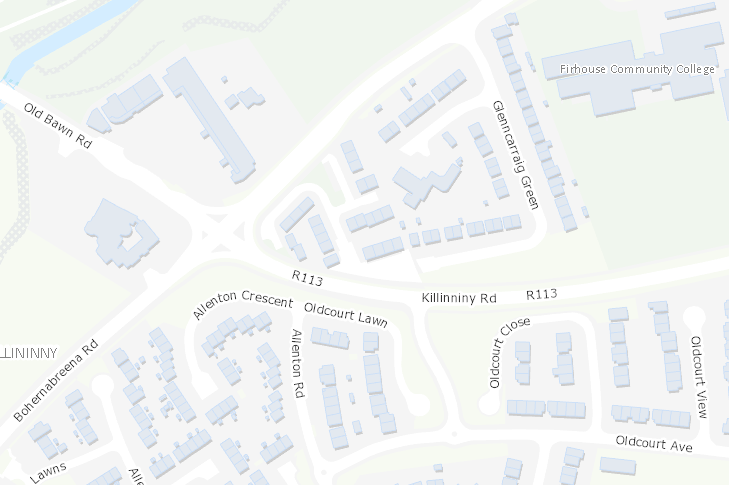 SDCC Part VIII housing Killinniny Road 
Plot ratio: 0.28 : 1
Heights: 2-storey houses
Material Alteration No. 4
What are ‘Typical Heights’ of the LAP?
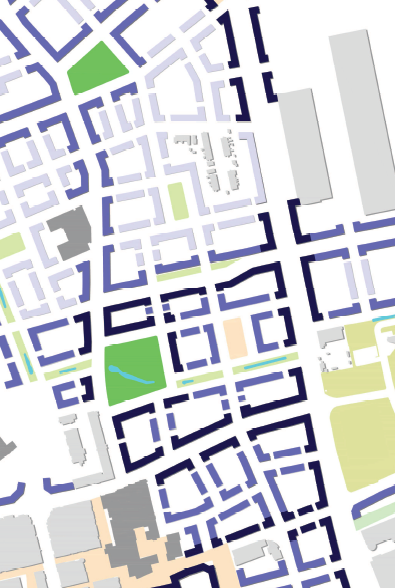 3–4 storeys residential and non-residential 
Predominant building height indicated across the LAP lands
Light blue on map  

4–6 storeys residential, 3–5 storeys non-residential 
Predominantly along secondary routes/frontages and central urban areas
Blue colour on map

6–7 storeys residential (+1 recessed), 5–6 storeys non-residential (+1 recessed)
Predominantly along primary routes/frontages, at key locations and in central urban areas
Dark blue colour on map
Housing Typologies
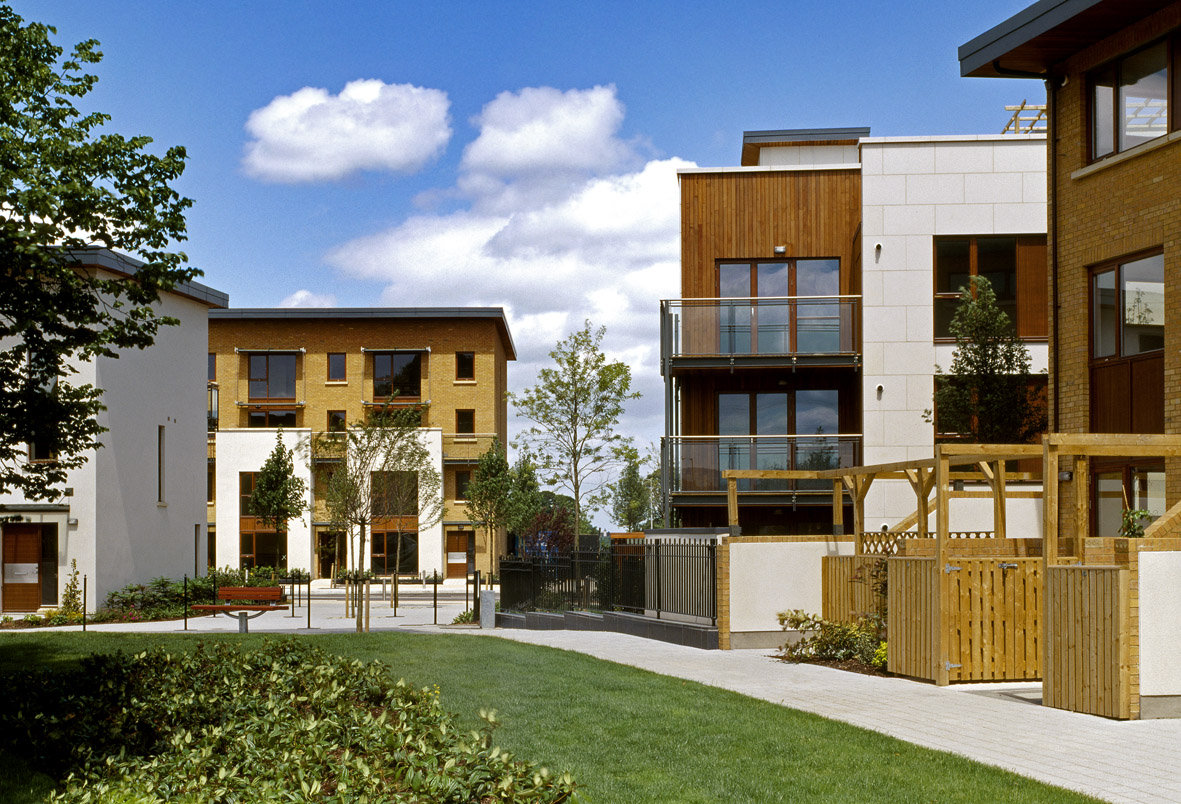 Adamstown Example
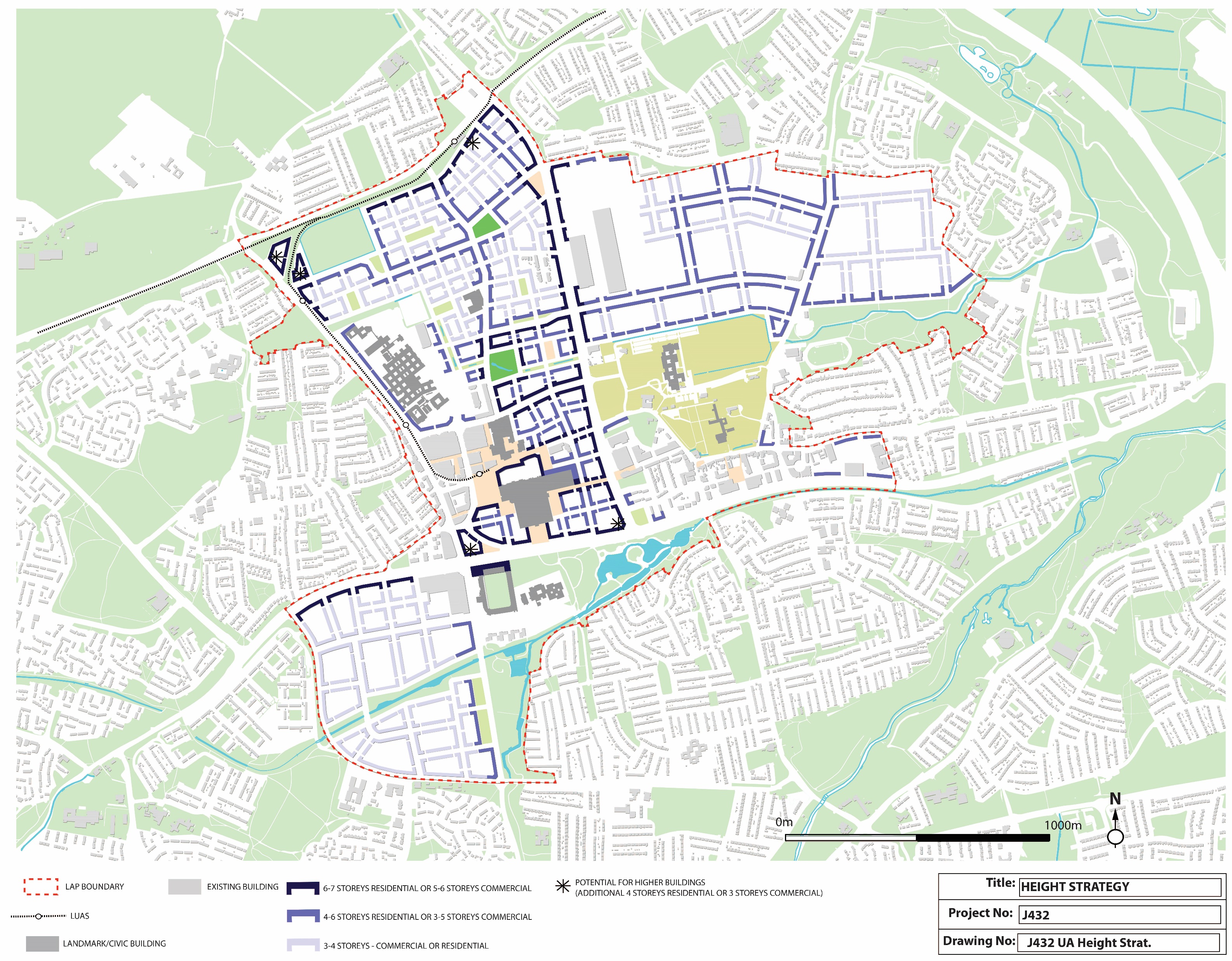 Material Alteration No. 5
Material Alteration No. 6
Material Alteration No. 7
Material Alteration No. 7
Next Steps
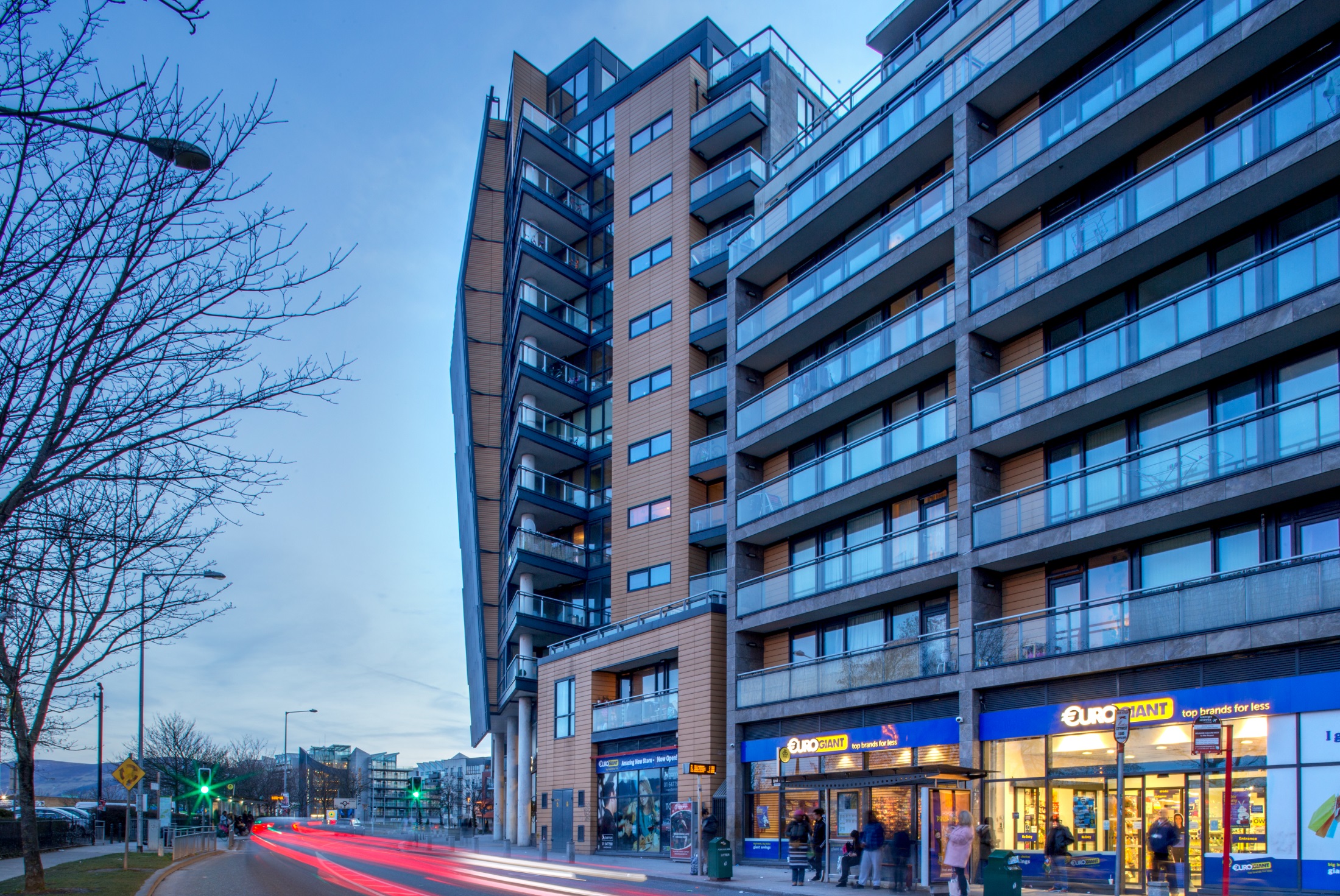 Council Decision (Material Alterations)
23rd January 2020
Council Meeting
Step 3
Complete
Public Consultation on Material Alterations 
13th February 2020
12th March
Step 4
Complete
Step 5
Complete
CE Report to Council
8th May 2020
4 Weeks (affected by Covid-19)
Step 6
Decision of Council on Material Alterations
8th June 2020
Council Meeting
Step 7
Adopted Local Area Plan Takes Effect
6 Weeks 
July 2020
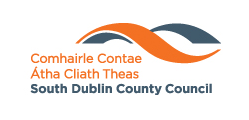